Многогранники, описанные около сферы (пирамида)
[Speaker Notes: В режиме слайдов ответы и решения появляются после кликанья мышкой]
Сфера, вписанная в пирамиду
Теорема. В любую треугольную пирамиду можно вписать сферу. Её центром является точка пересечения биссектральных полуплоскостей двугранных углов, образованных плоскостью основания и плоскостями боковых граней пирамиды.
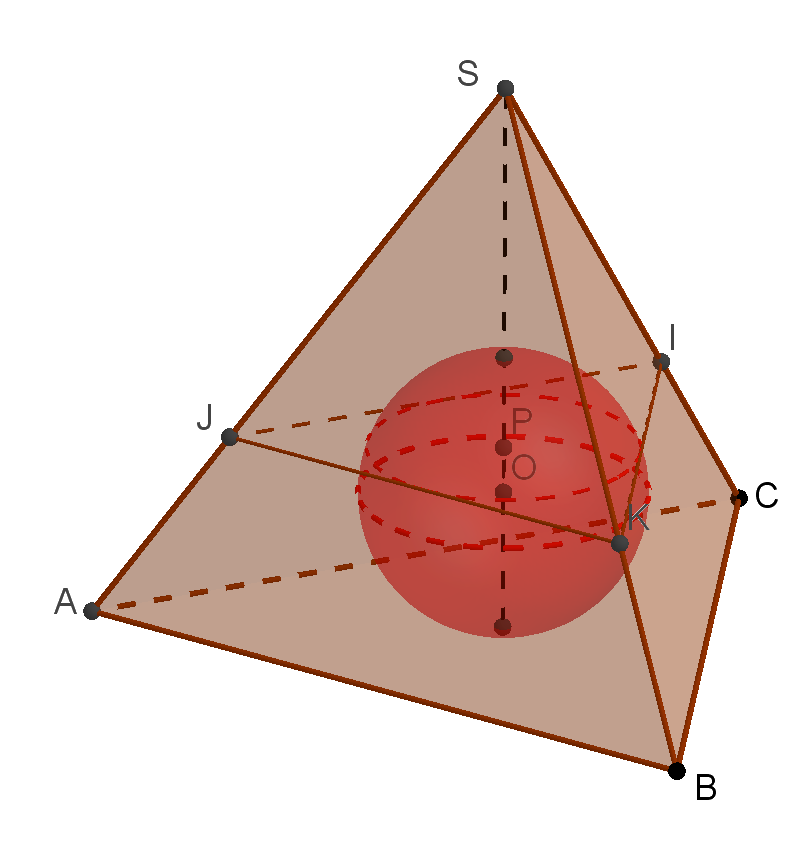 [Speaker Notes: В режиме слайдов ответы и решения появляются после кликанья мышкой]
В программе GeoGebra получите сферу, вписанную в треугольную пирамиду.
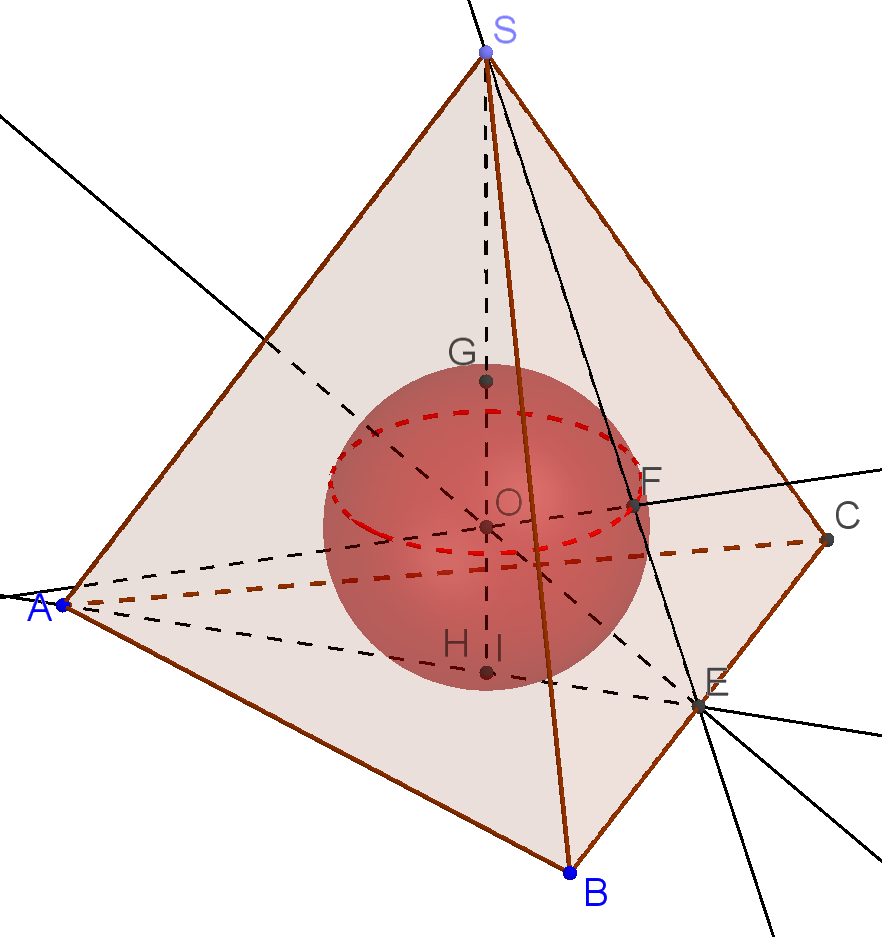 Заметим, что сфера, вписанная в правильную пирамиду, будет вписана в конус, вписанный в эту пирамиды. Следовательно, радиус сферы, вписанной в правильную пирамиду, равен радиусу сферы, вписанную в конус, писанный в эту пирамиду.
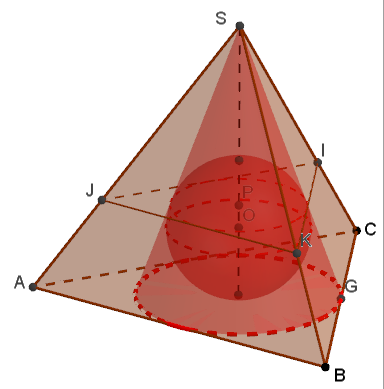 Найдите радиус сферы, вписанной в правильную треугольную пирамиду, все рёбра которой равны 1.
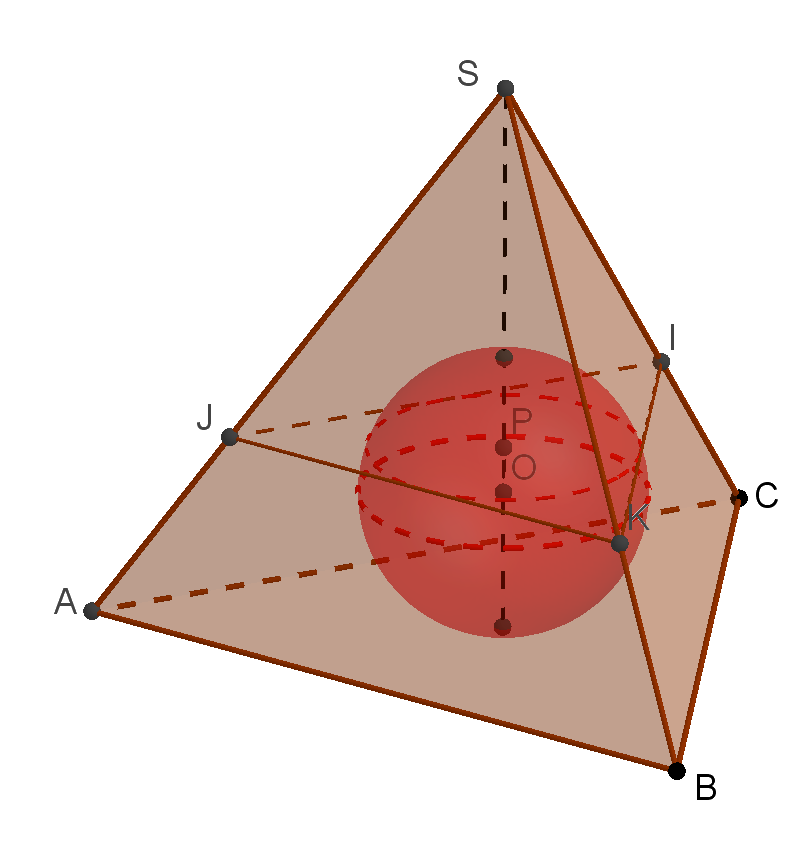 Решение. Сфере будет вписана в конус,
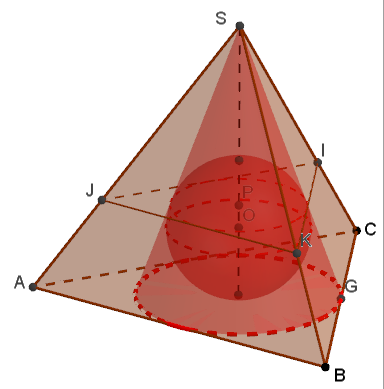 Найдите радиус сферы, вписанной в правильную треугольную пирамиду, сторона основания которой равна 2, и двугранные углы при основании равны 60о.
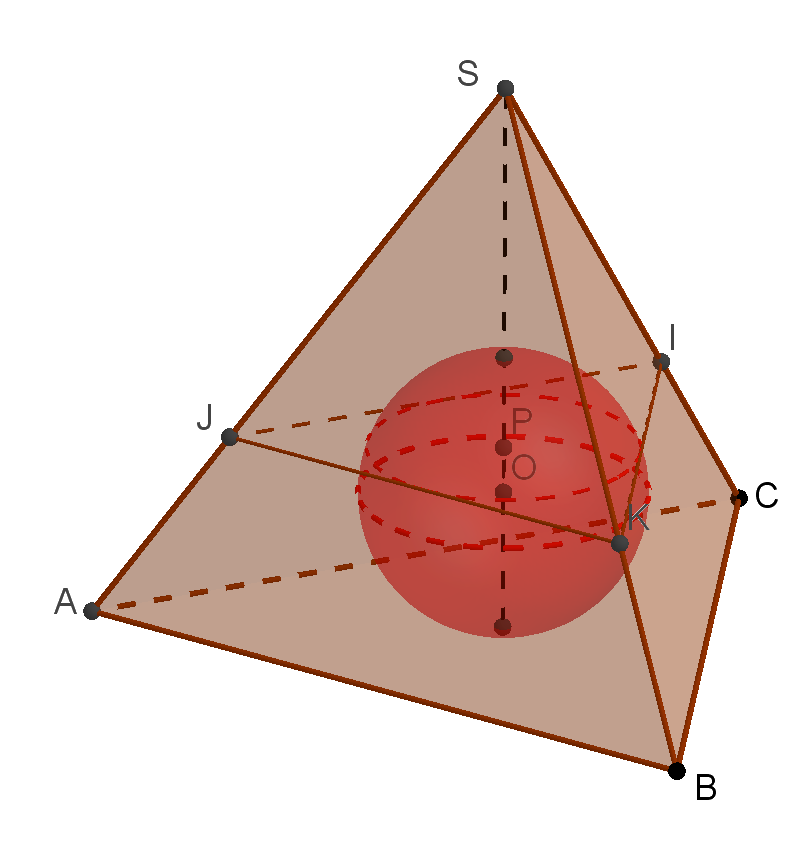 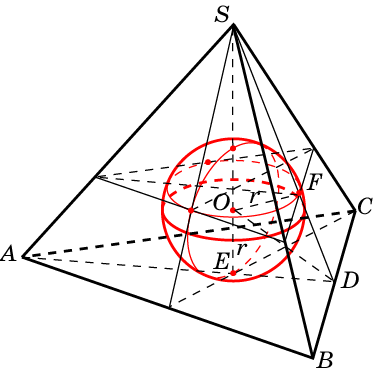 Найдите радиус сферы, вписанной в правильную треугольную пирамиду, боковые ребра которой равны 1, и плоские углы при вершине равны 90о.
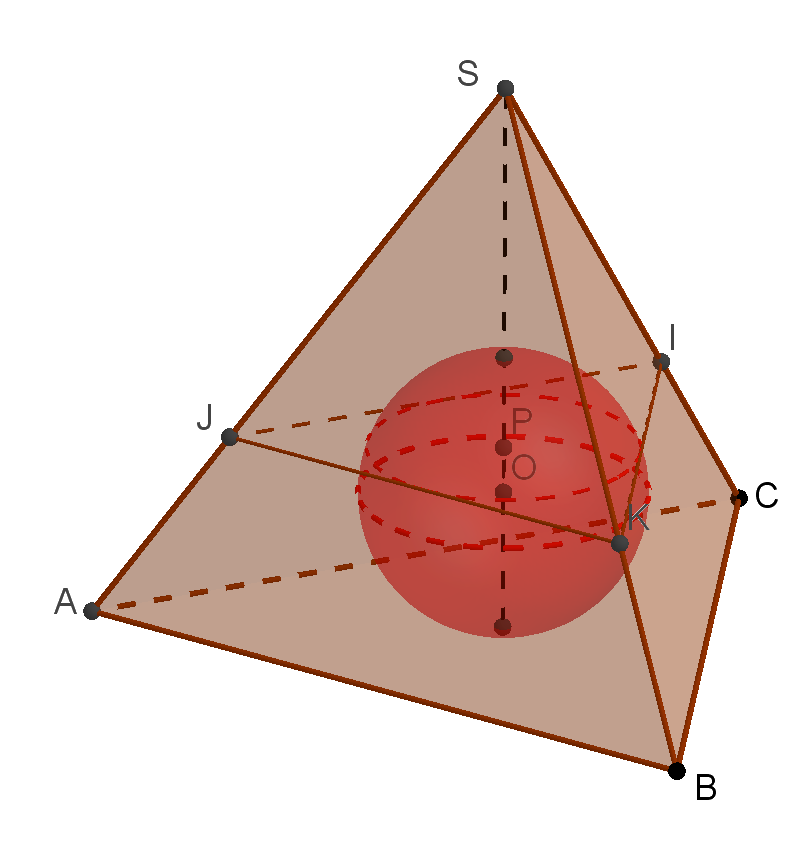 Решение. Сфере будет вписана в конус,
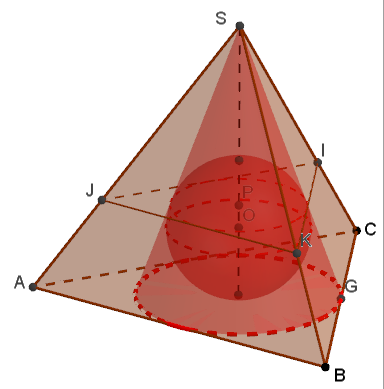 Сфера, вписанная в четырехугольную пирамиду
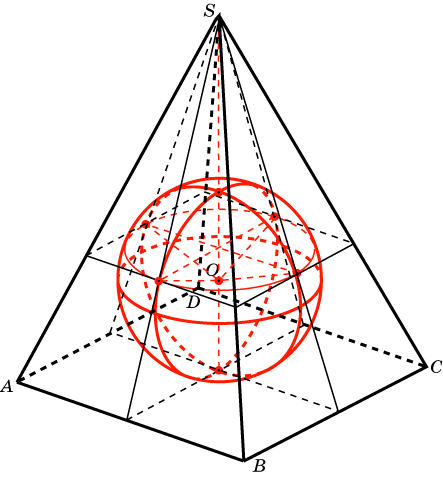 [Speaker Notes: В режиме слайдов ответы и решения появляются после кликанья мышкой]
В программе GeoGebra получите сферу, вписанную в правильную четырёхугольную пирамиду.
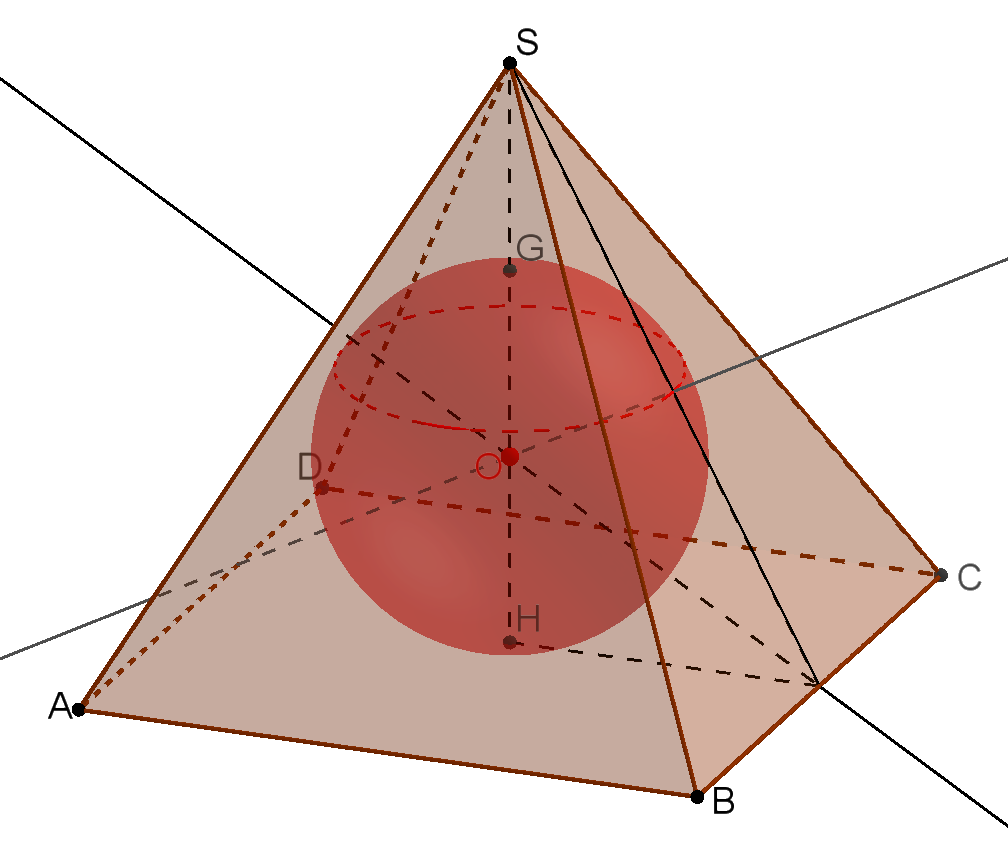 Найдите радиус сферы, вписанной в правильную четырёхугольную пирамиду, все рёбра которой равны 1.
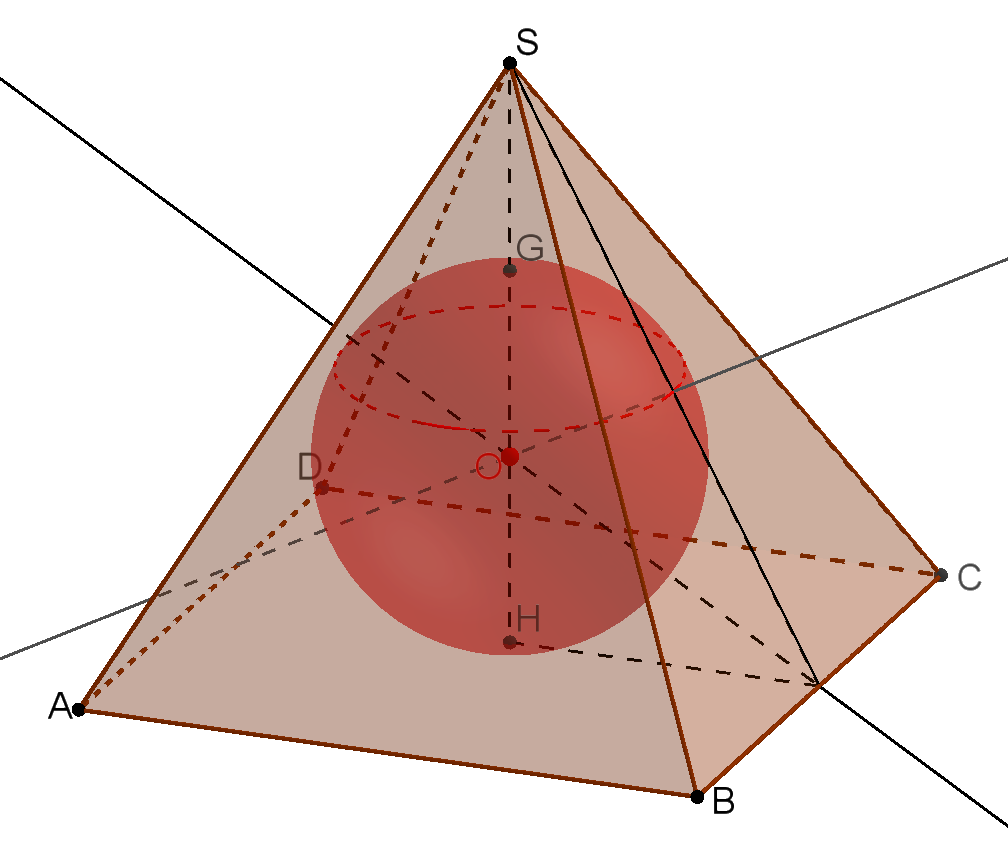 Решение. Для нахождения радиуса сферы, вписанной в правильную четырёхугольную пирамиду, заметим, что эта сфера будет вписана в конус, вписанный в эту пирамиду. Следовательно, радиус этой сферы равен радиусу сферы, вписанной в конус, вписанный в эту пирамиду.
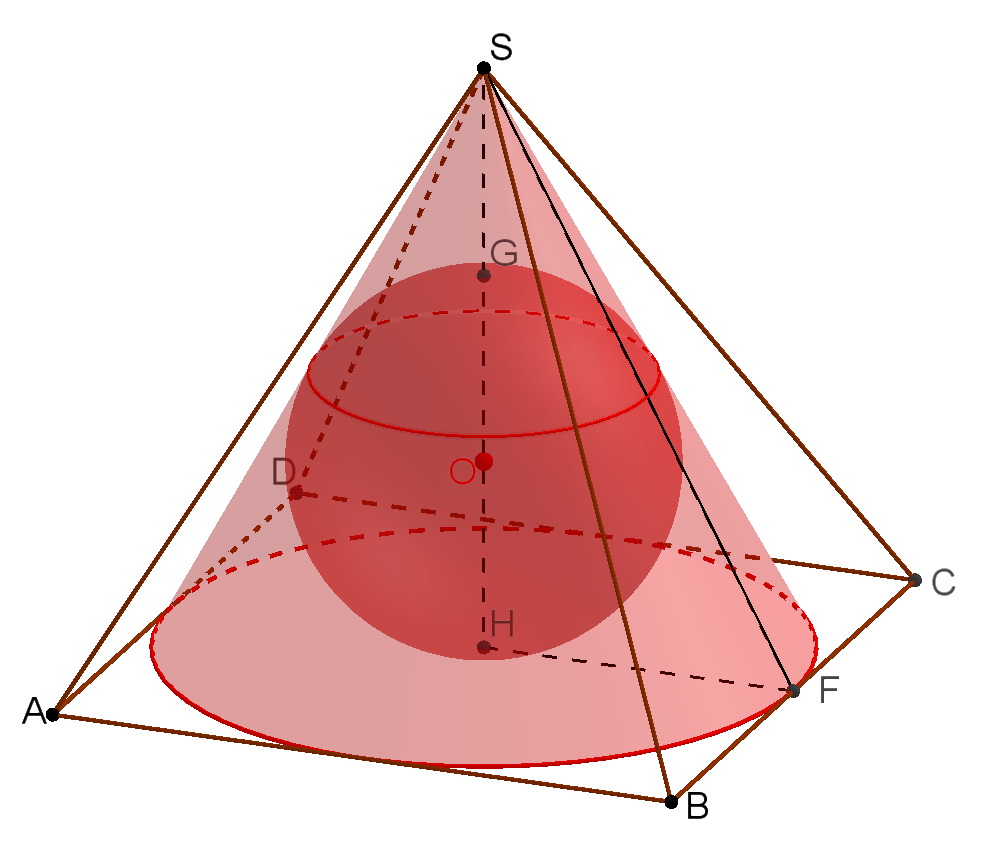 Найдите радиус сферы, вписанной в правильную четырехугольную пирамиду, сторона основания которой равны 1, а боковое ребро равно 2.
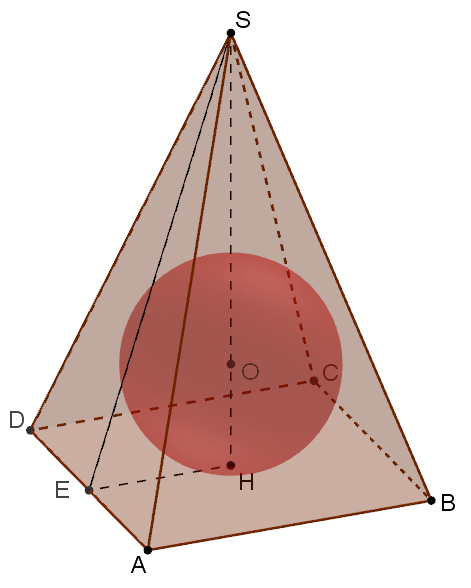 Решение. Сфере будет вписана в конус,
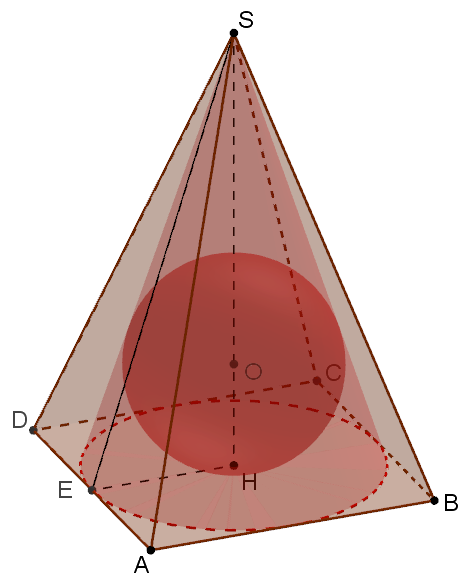 Найдите радиус сферы, вписанной в правильную четырехугольную пирамиду, сторона основания которой равна 2, и двугранные углы при основании равны 60о.
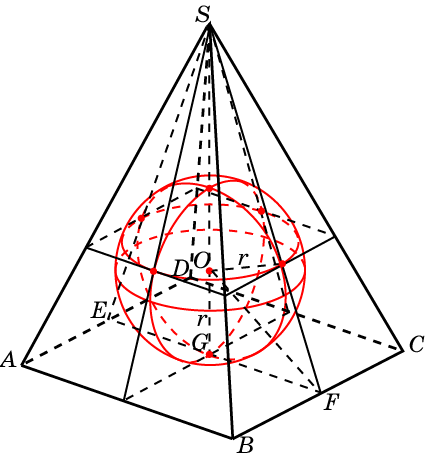 Единичная сфера вписана в правильную четырехугольную пирамиду, сторона основания которой равна 4. Найдите высоту пирамиды.
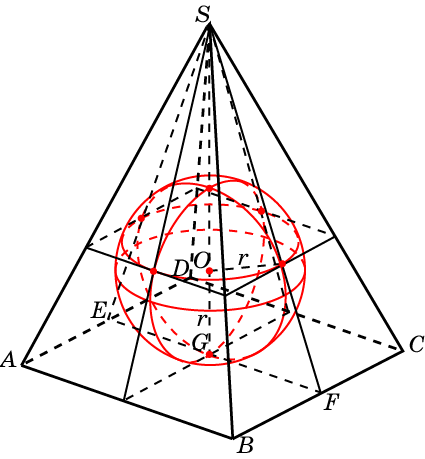 Решение. Пусть сфера с центром O вписана в пирамиду SABCD, E, F, G, H – точки касания, которые принадлежат окружности с центром P. Обозначим A1B1C1D1 четырёхугольник, являющийся пересечением плоскости этой окружности и боковой поверхности пирамиды.
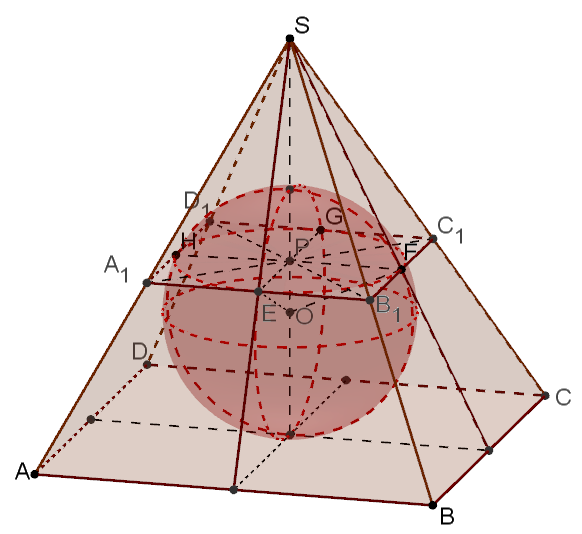 Отметим, что для выпуклых пирамид верно и обратное.
Можно ли вписать сферу в четырёхугольную пирамиду, основанием которой является: а) ромб; б) прямоугольник, отличный от квадрата, а основанием высоты является точка пересечения диагоналей основания?
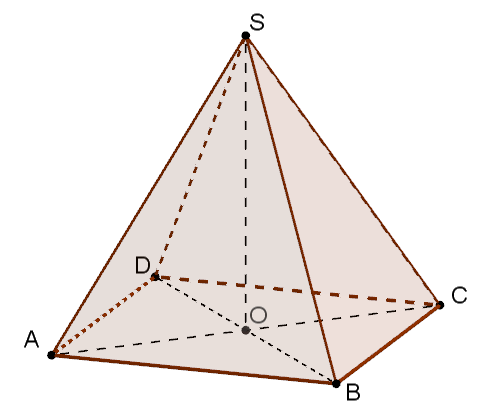 Ответ. а) Да; б) нет.
Найдите радиус сферы, вписанной в четырёхугольную пирамиду SABCD, основанием которой является квадрат со стороной a, а боковое ребро SA перпендикулярно плоскости основания и равно b.
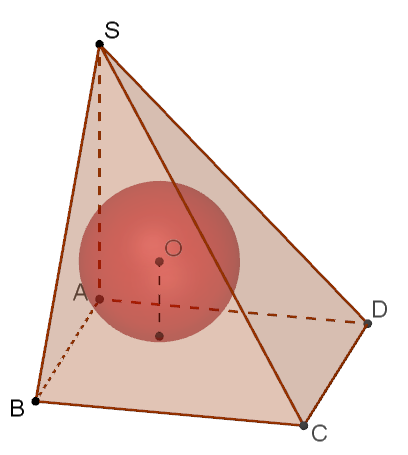 Основанием четырёхугольной пирамиды SABCD является прямоугольник со сторонами AD = 2, AB = 4. Точка E – середина ребра AD. Найдите высоту SE, при которой в эту пирамиду можно вписать сферу.
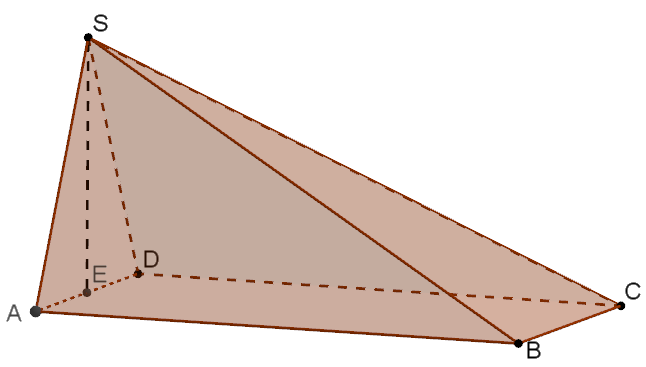 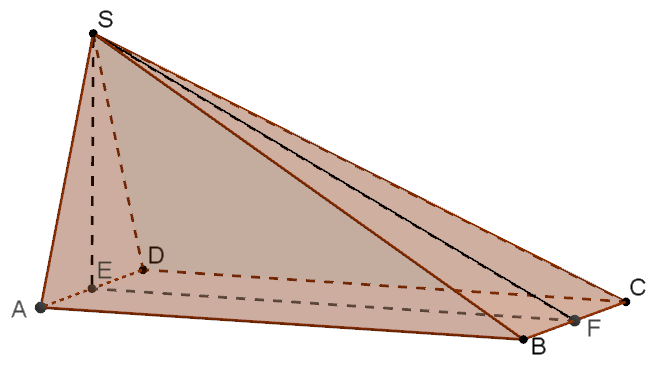 Решение.  Обозначим F середину ребра BC. Пусть SE = h, R1, R2 – радиусы окружностей, вписанных в треугольники соответственно SAD, SEF.
Приведите пример четырёхугольной пирамиды, около которой: а) можно описать сферу, но в которую нельзя вписать сферу; б) нельзя описать сферу, но в которую можно вписать сферу.
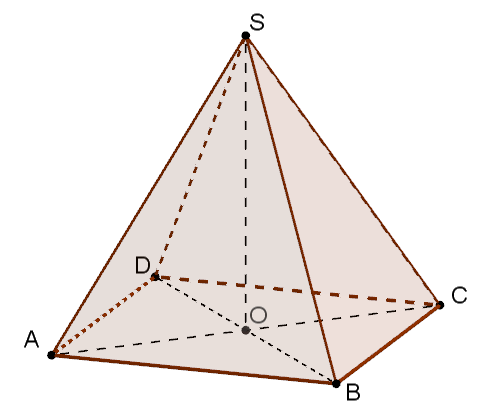 Ответ: а) пирамида, в основании которой прямоугольник, а основанием высоты является точка пересечения его диагоналей;
б) пирамида, в основании которой ромб, а основанием высоты является точка пересечения его диагоналей;
Для данного квадрата ABCD укажите все возможные пирамиды SABCD, в которые можно вписать сферу.
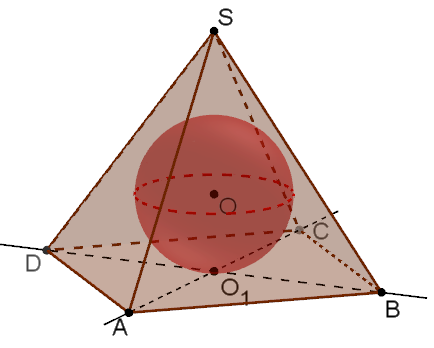 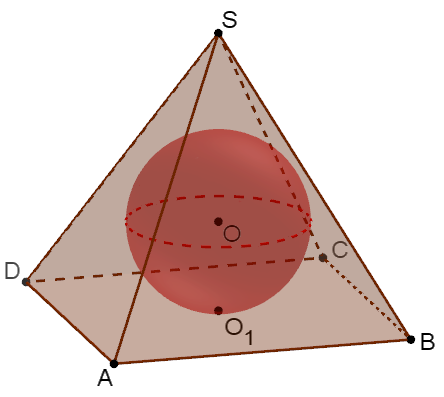 Ответ. Пирамиды, для которых основания высот принадлежат прямой AC или прямой BD.
Сфера, вписанная в правильную шестиугольную пирамиду
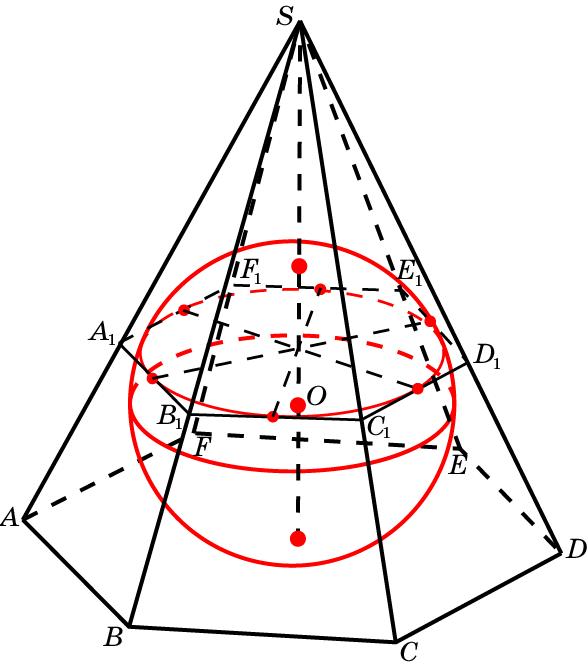 [Speaker Notes: В режиме слайдов ответы и решения появляются после кликанья мышкой]
В программе GeoGebra получите сферу, вписанную в правильную шестиугольную пирамиду.
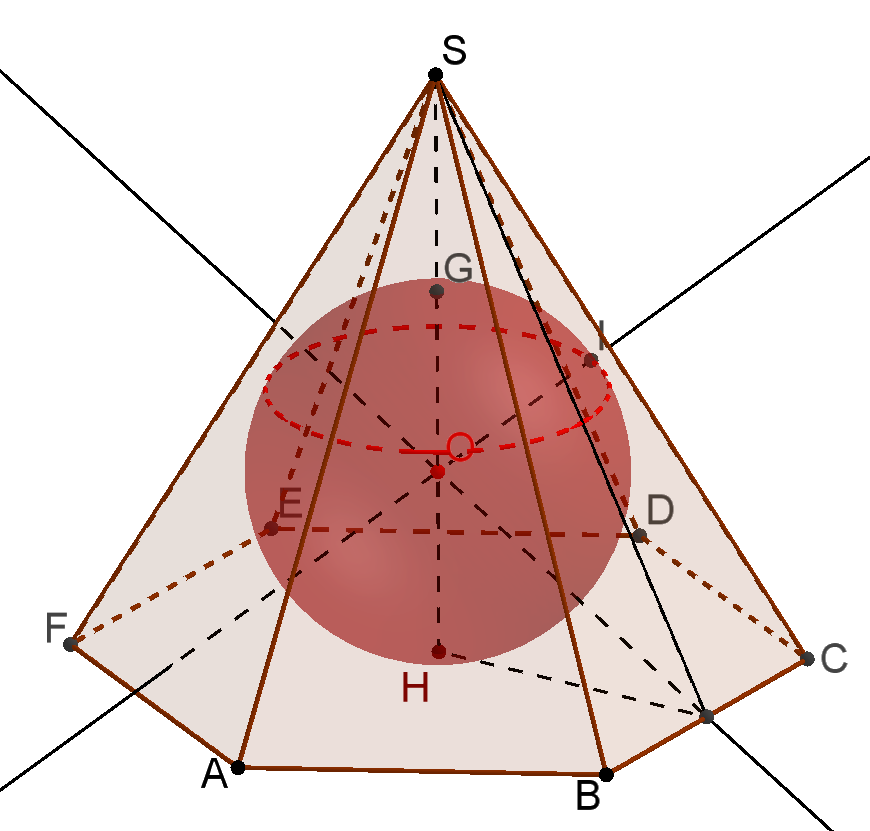 Найдите радиус сферы, вписанной в правильную шестиугольную пирамиду, стороны основания которой равны 1, а боковые рёбра равны 2.
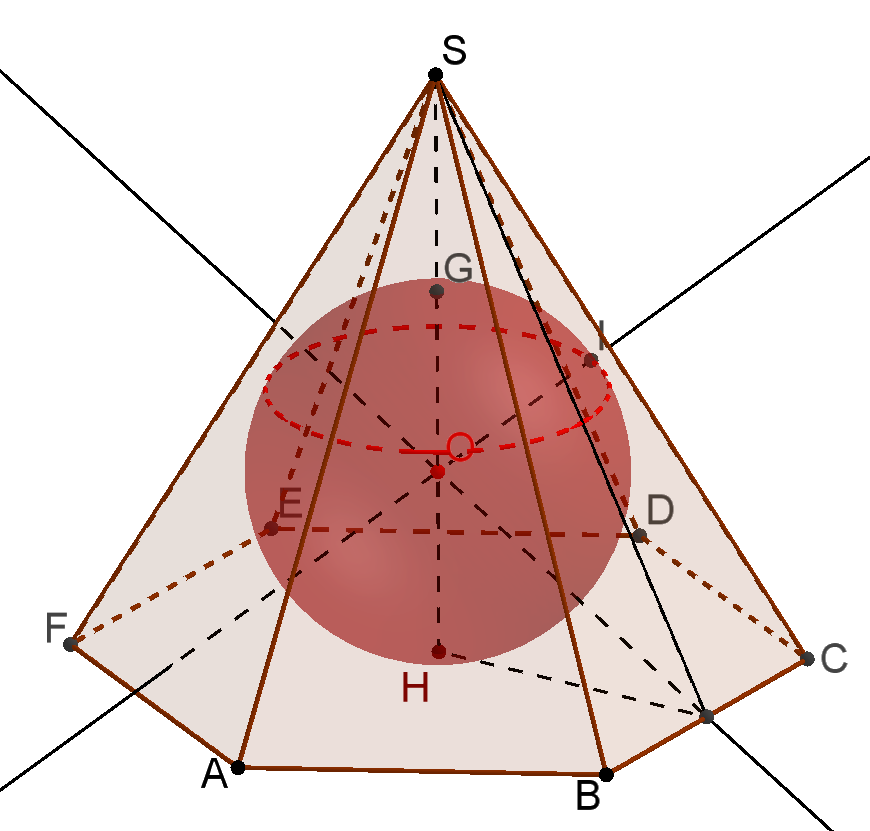 Решение. Для нахождения радиуса сферы, вписанной в правильную шестиугольную пирамиду, заметим, что эта сфера будет вписана в конус, вписанный в эту пирамиду. Следовательно, радиус этой сферы равен радиусу сферы, вписанной в конус, вписанный в эту пирамиду.
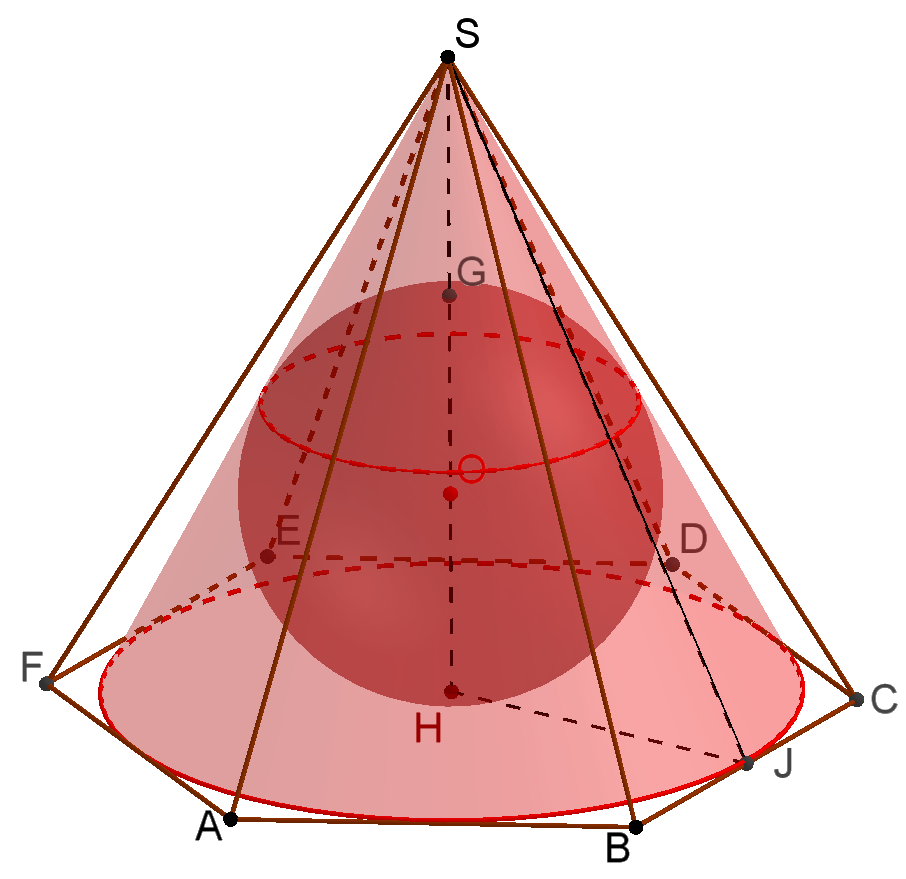 Найдите радиус сферы, вписанной в правильную шестиугольную пирамиду, у которой стороны основания равны 1, и двугранные углы при основании равны 60о.
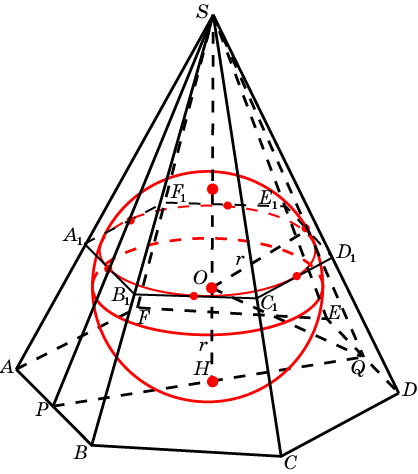 Для данного правильного шестиугольника ABCDEF укажите все возможные пирамиды SABCDEF, в которые можно вписать сферу.
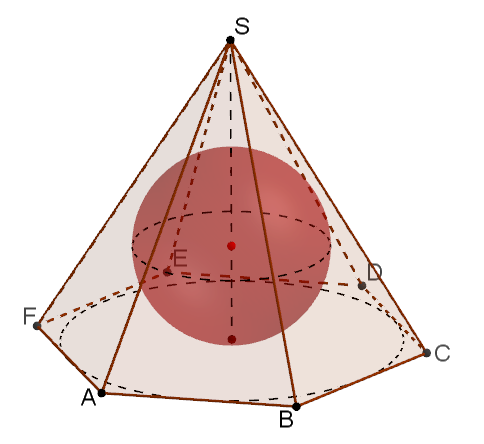 Ответ. Только правильная пирамида.
Верно ли, что если в пирамиду можно вписать сферу, то в её основание можно вписать окружность?
Найдите радиус сферы, вписанной в единичный октаэдр.
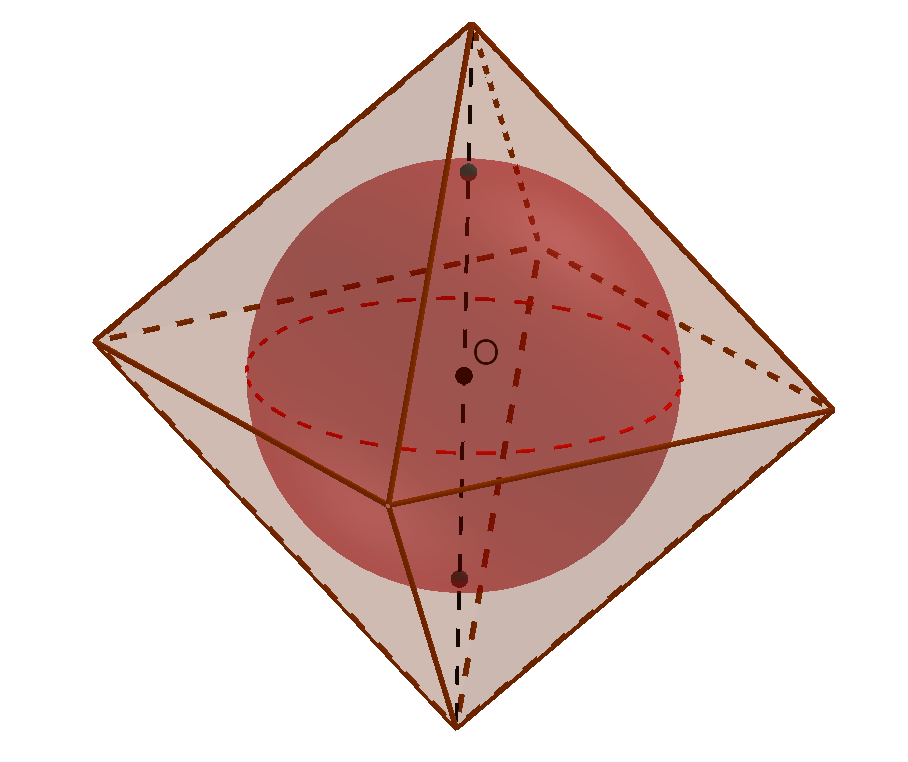 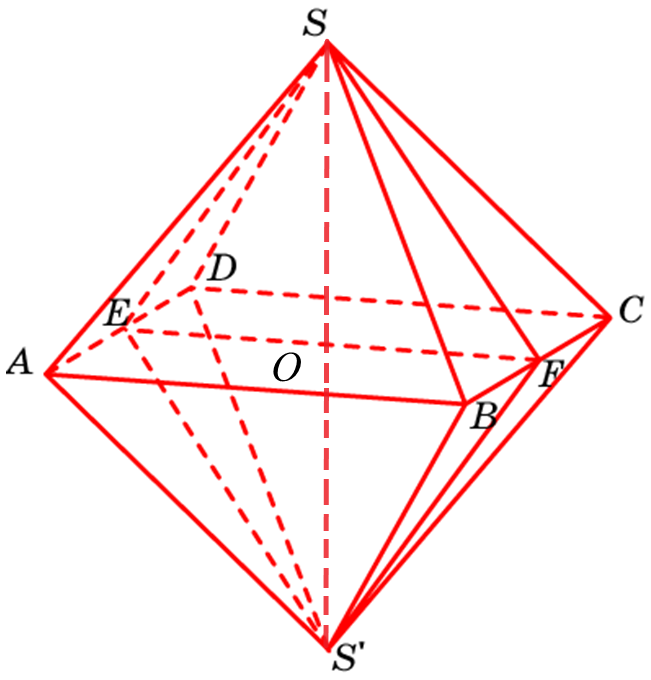 Найдите радиус сферы, вписанной в единичный икосаэдр.
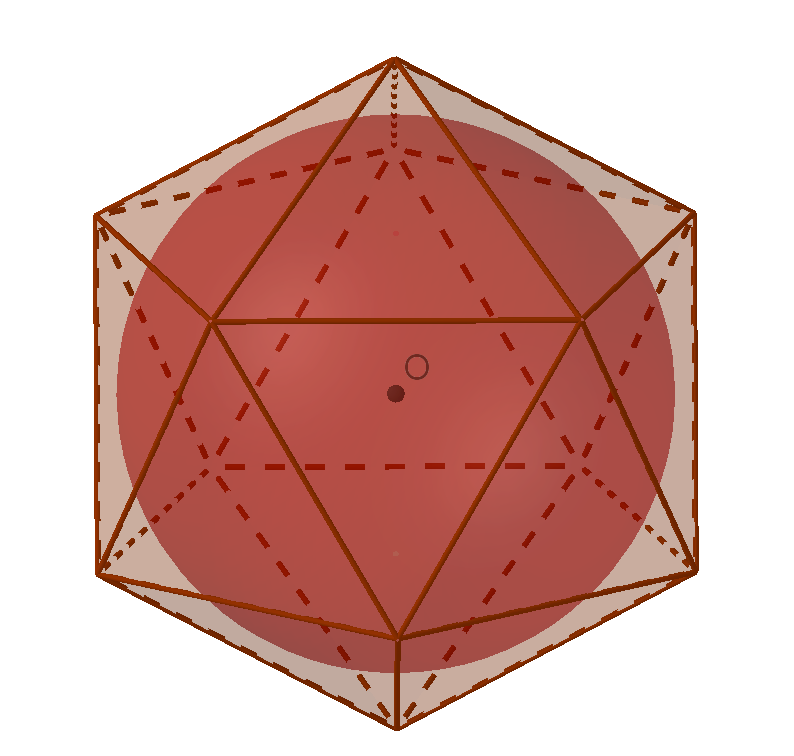 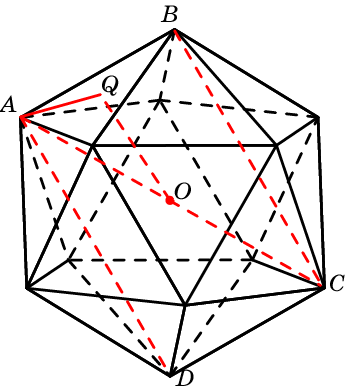 Найдите радиус сферы, вписанной в единичный додекаэдр.
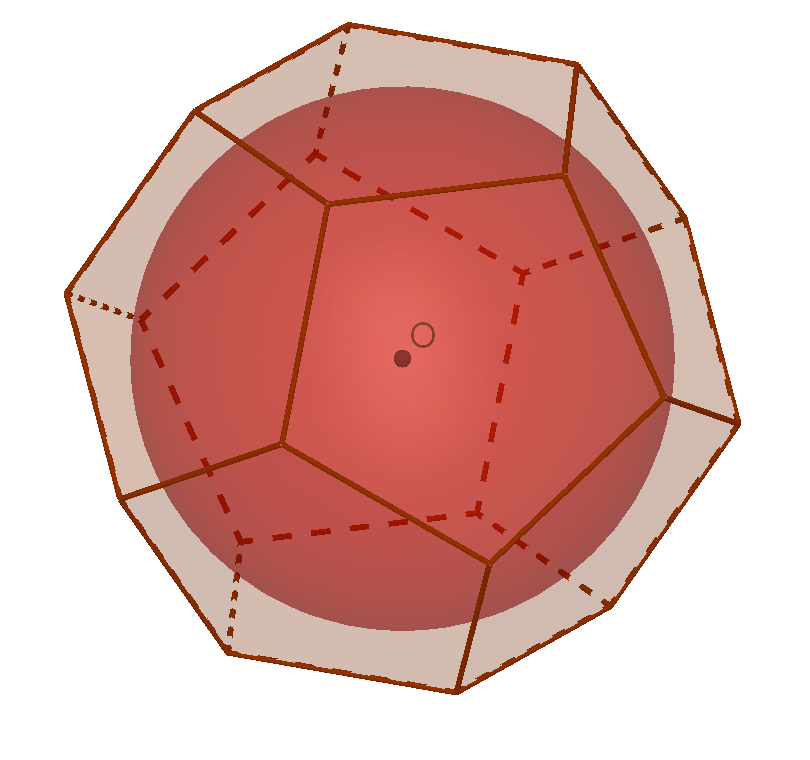 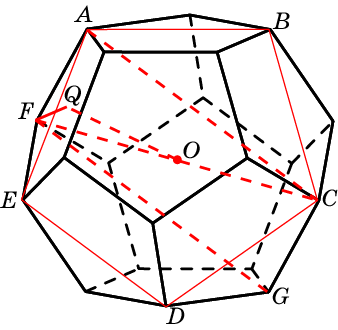